Kinderen en kindskinderen Robbemont
Van het echtpaar Teunis Robbemont en Annigje Smaal
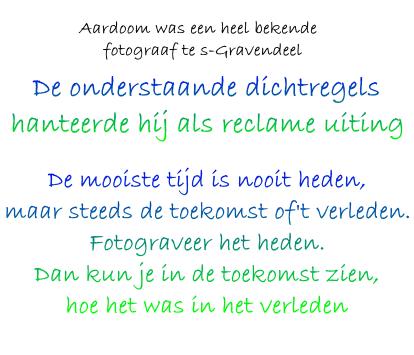 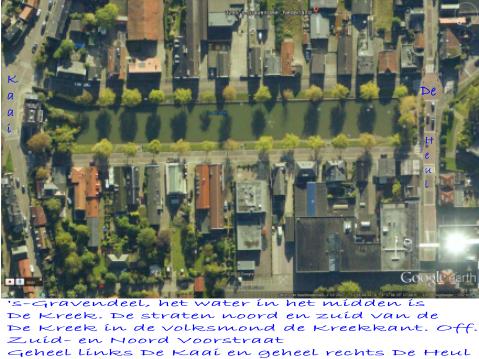 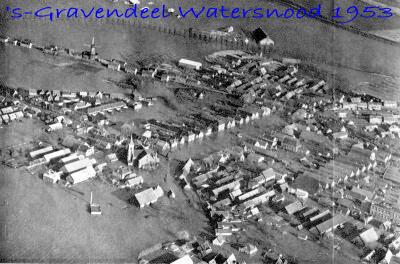 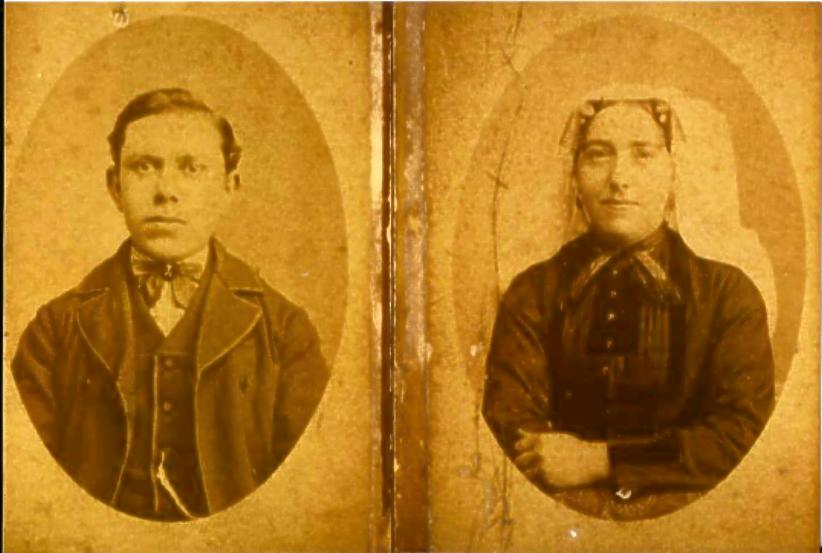 Teunis Robbemont  “verloofd”  Annigje Smaal
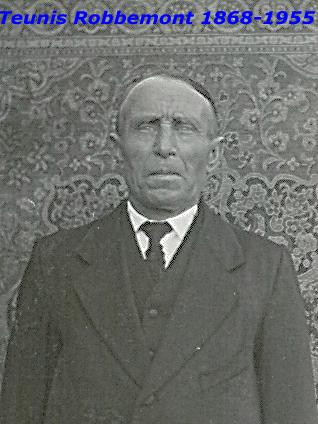 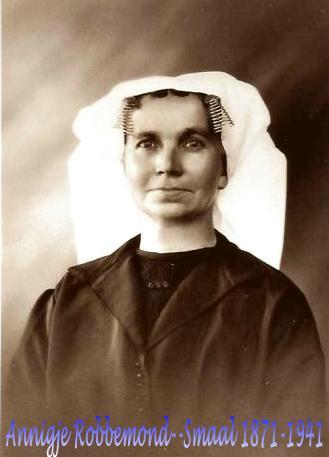 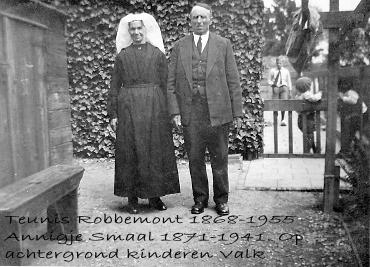 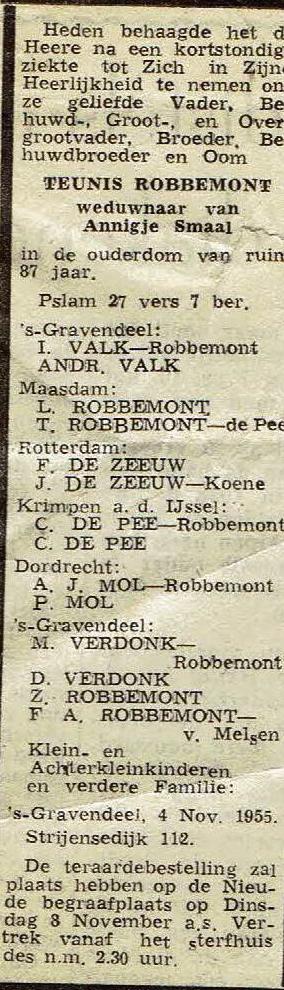 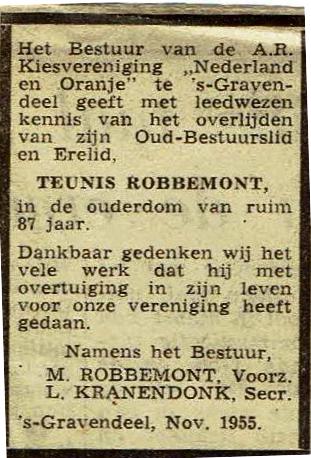 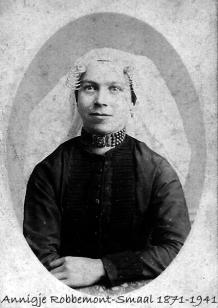 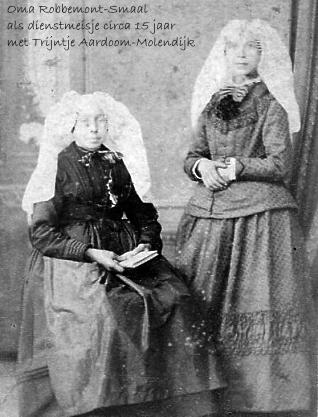 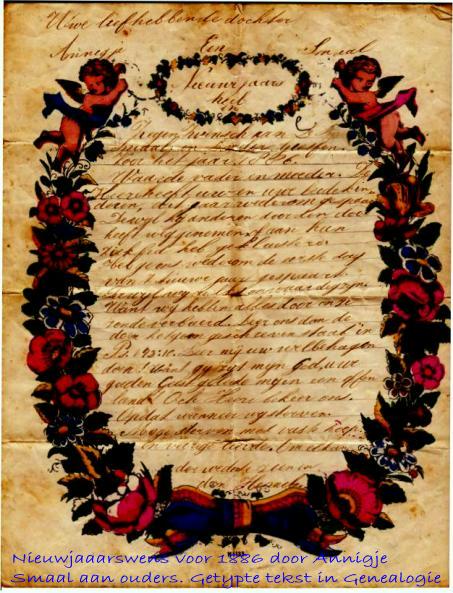 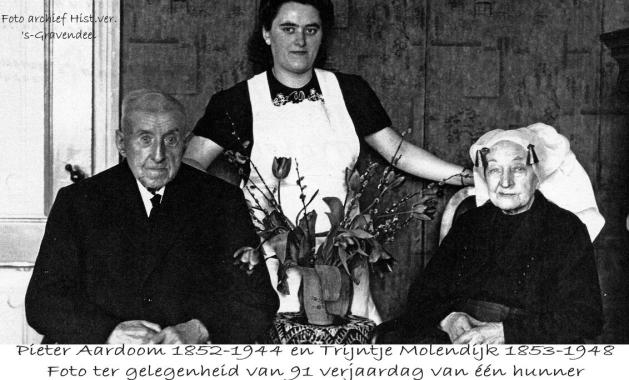 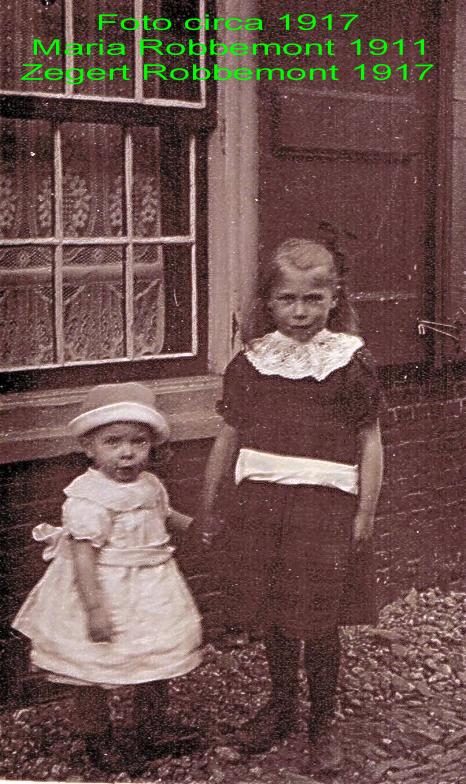 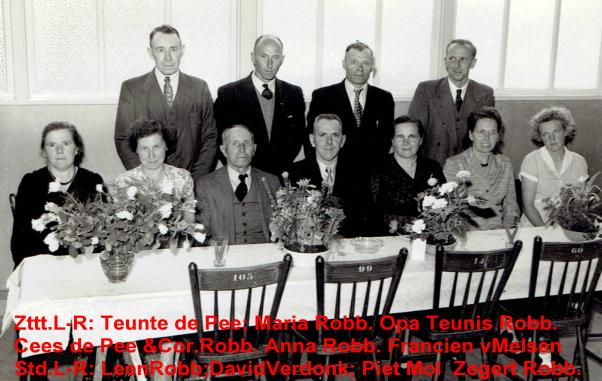 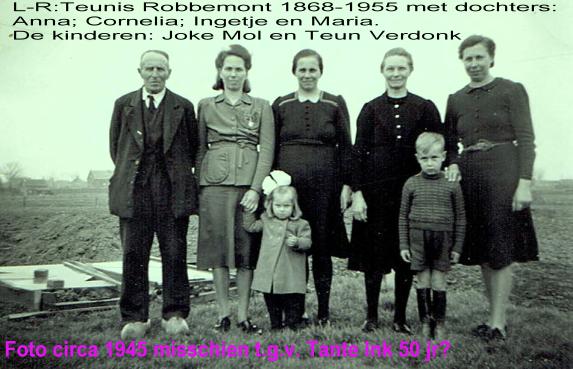 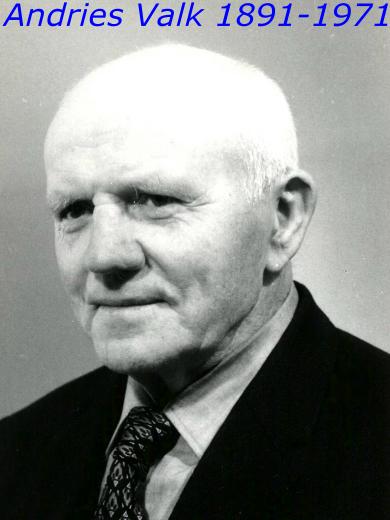 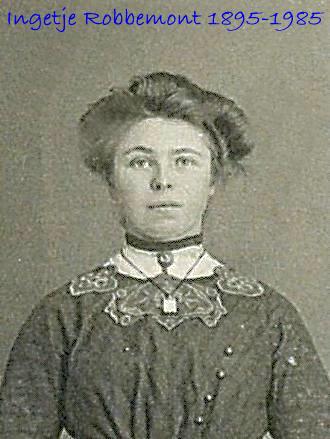 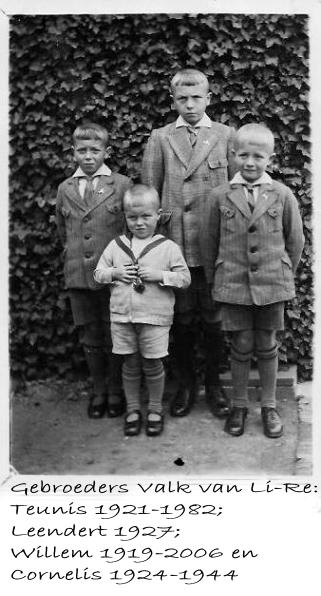 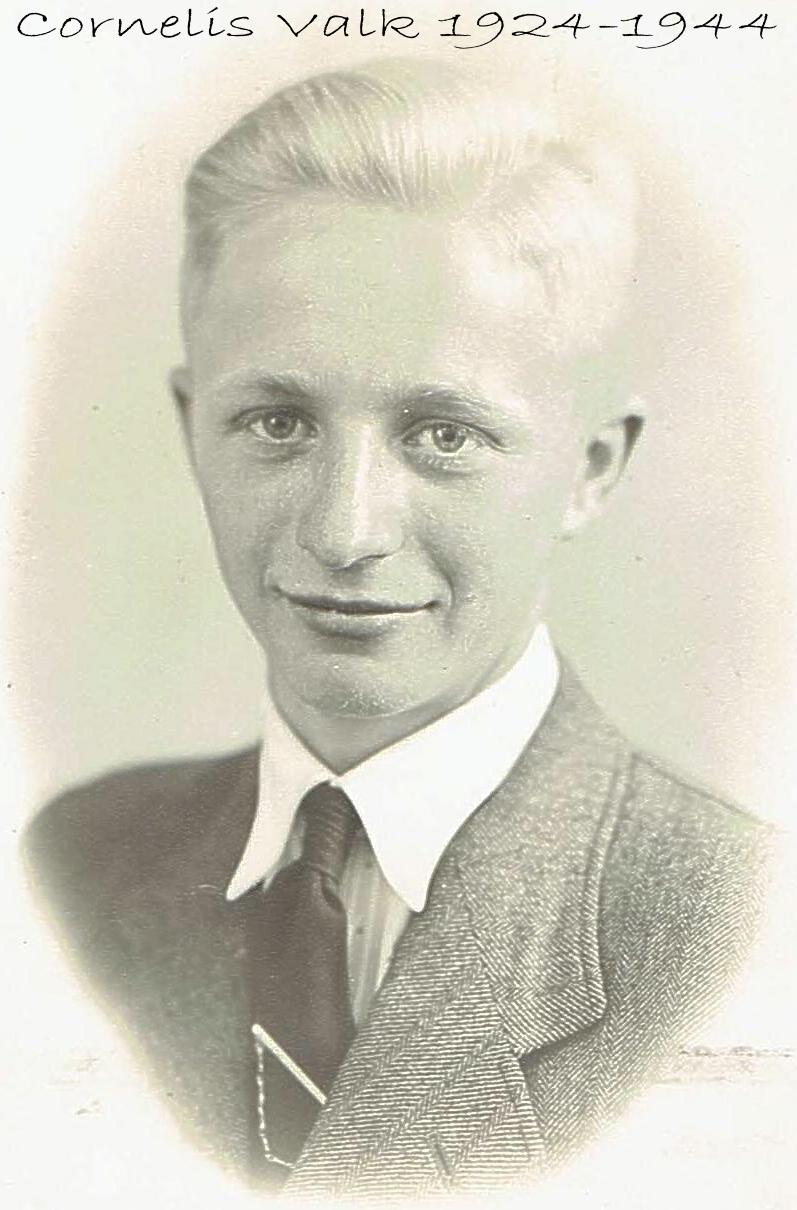 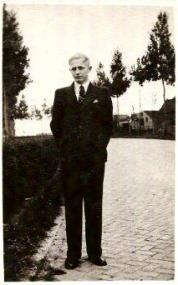 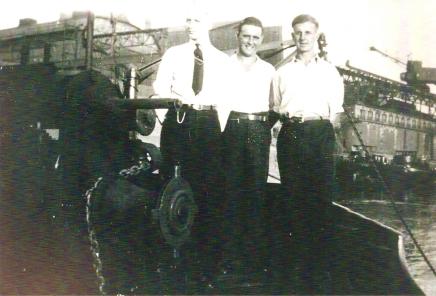 Van L-R: Cornelis Valk  1924-1944; H v.d. Linden en Leendert Verdonk 1923-1945
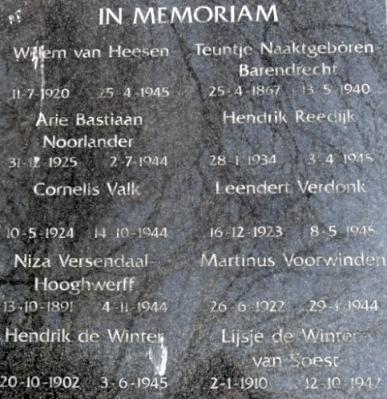 Omgekomen inwoners van ‘s-Gravendeel tijdens het oorlogsgeweld in de periode 1940-1945.  Gedenkteken op de oude begraafplaats  aldaar.
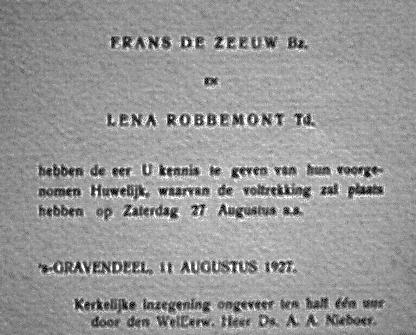 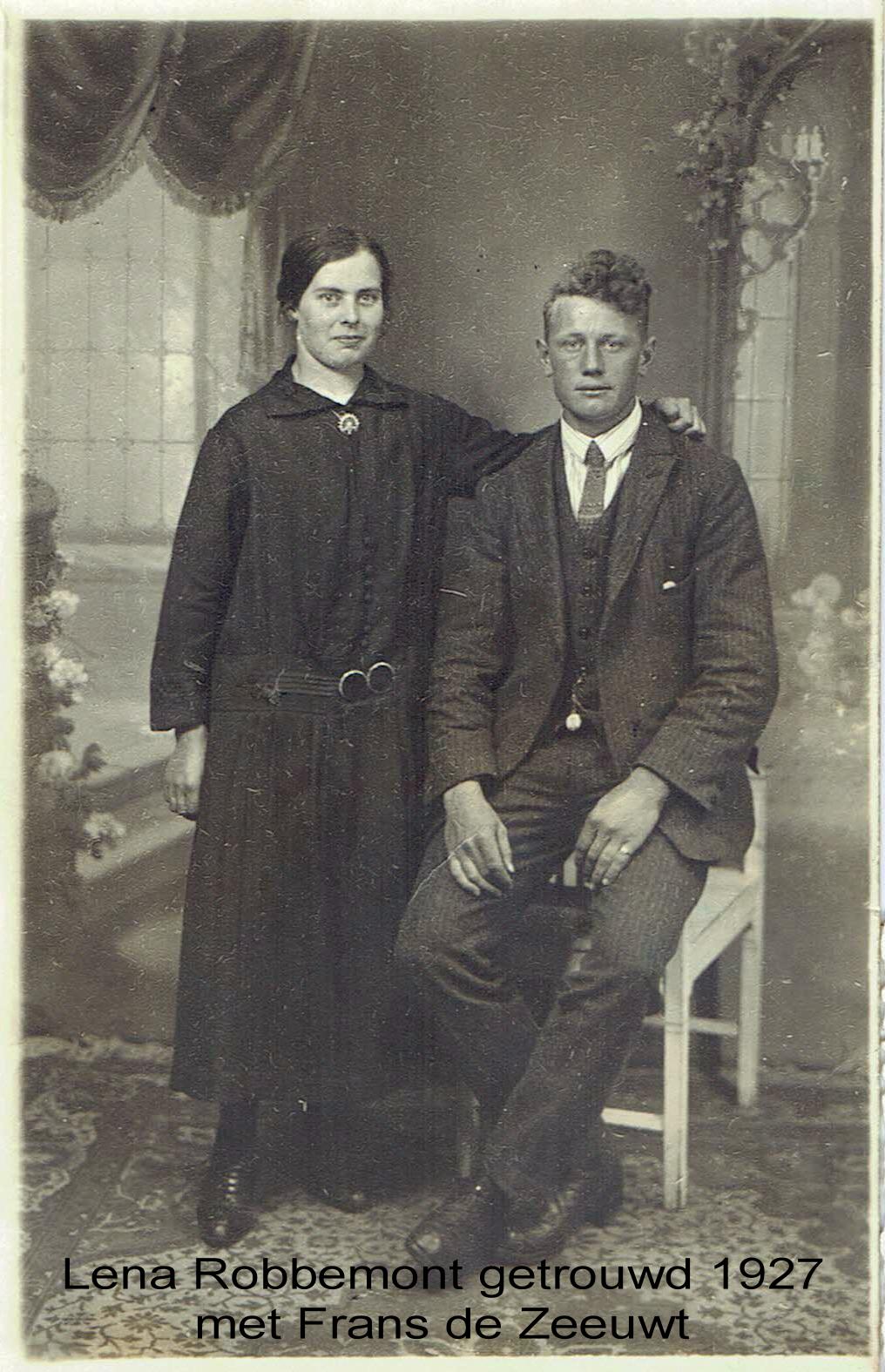 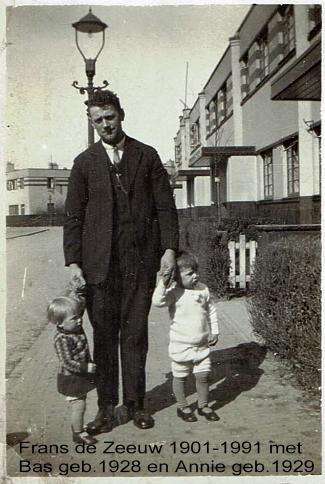 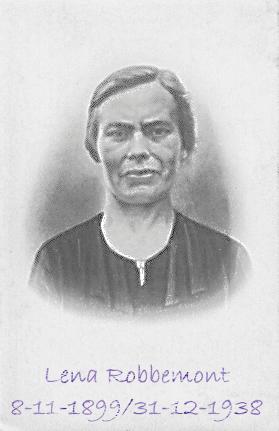 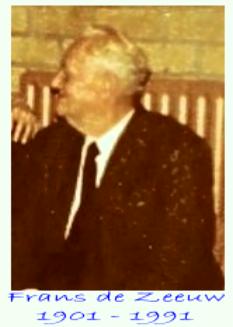 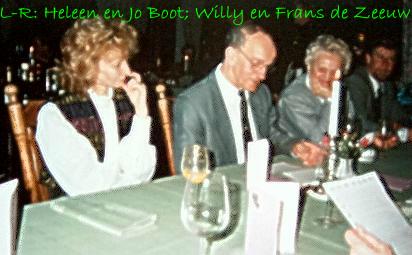 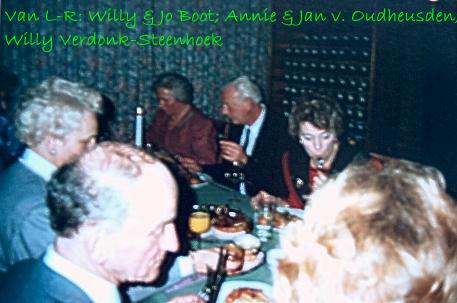 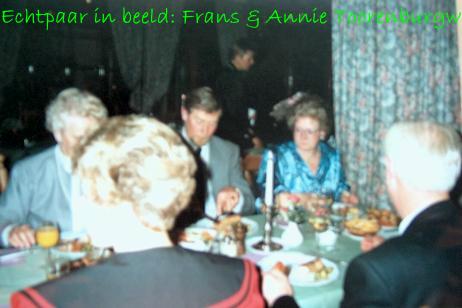 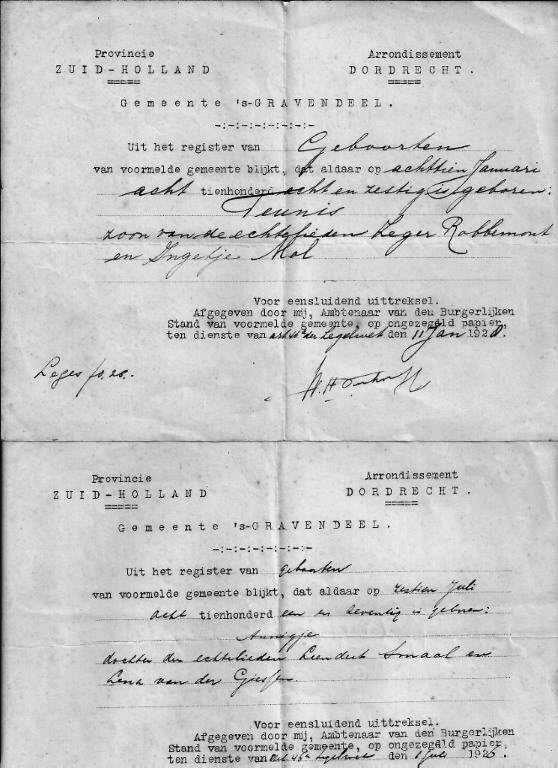 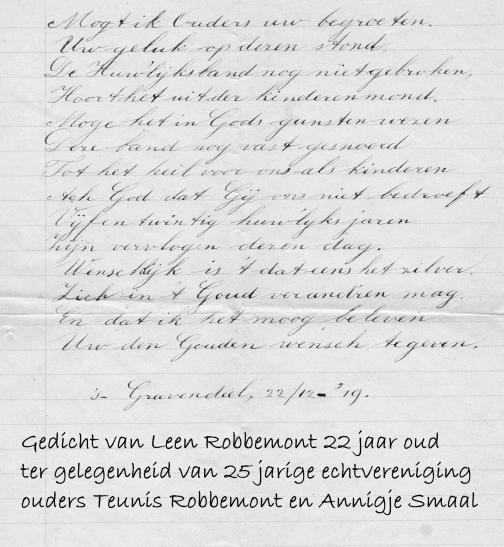 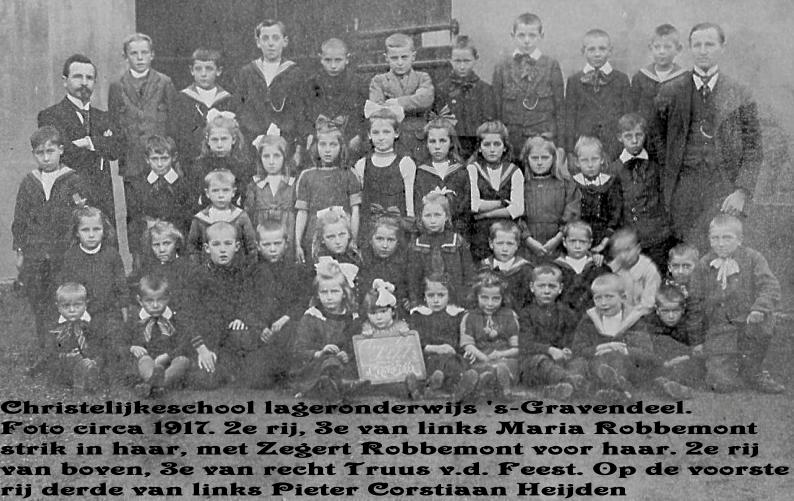 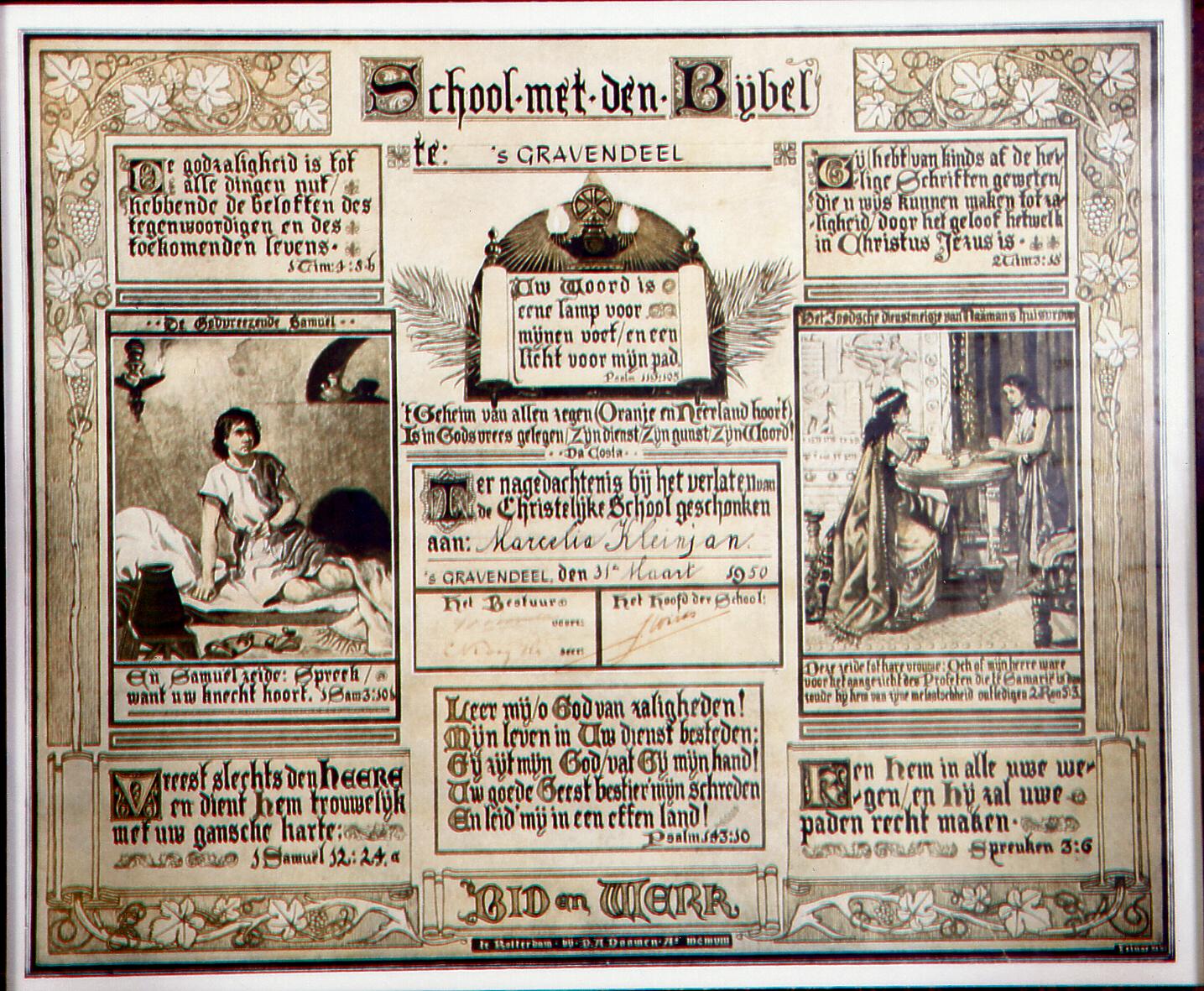 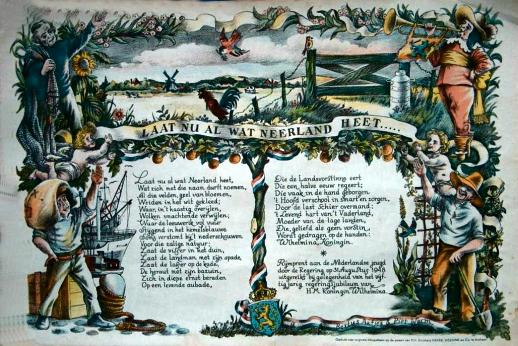 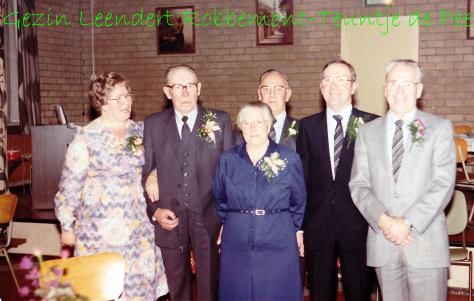 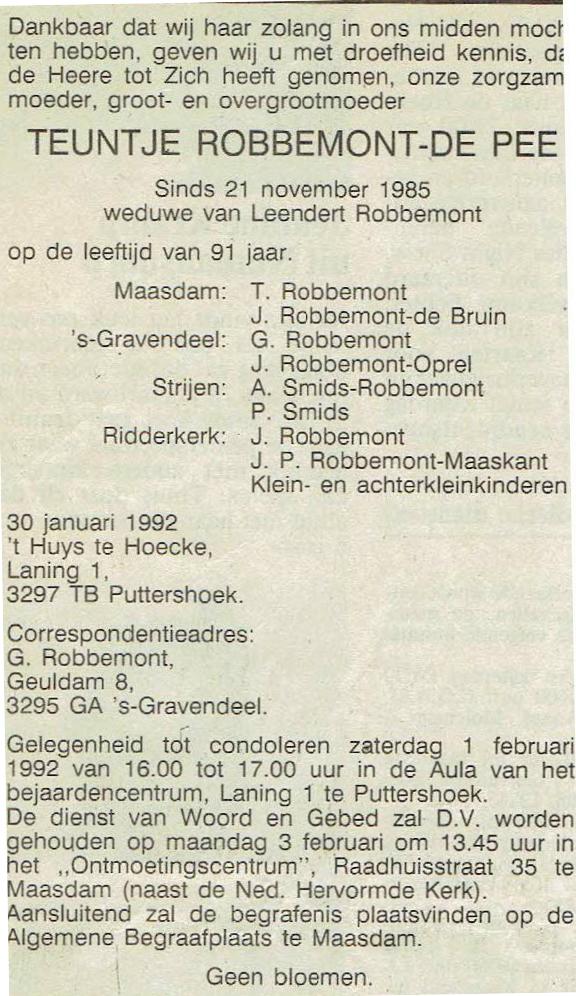 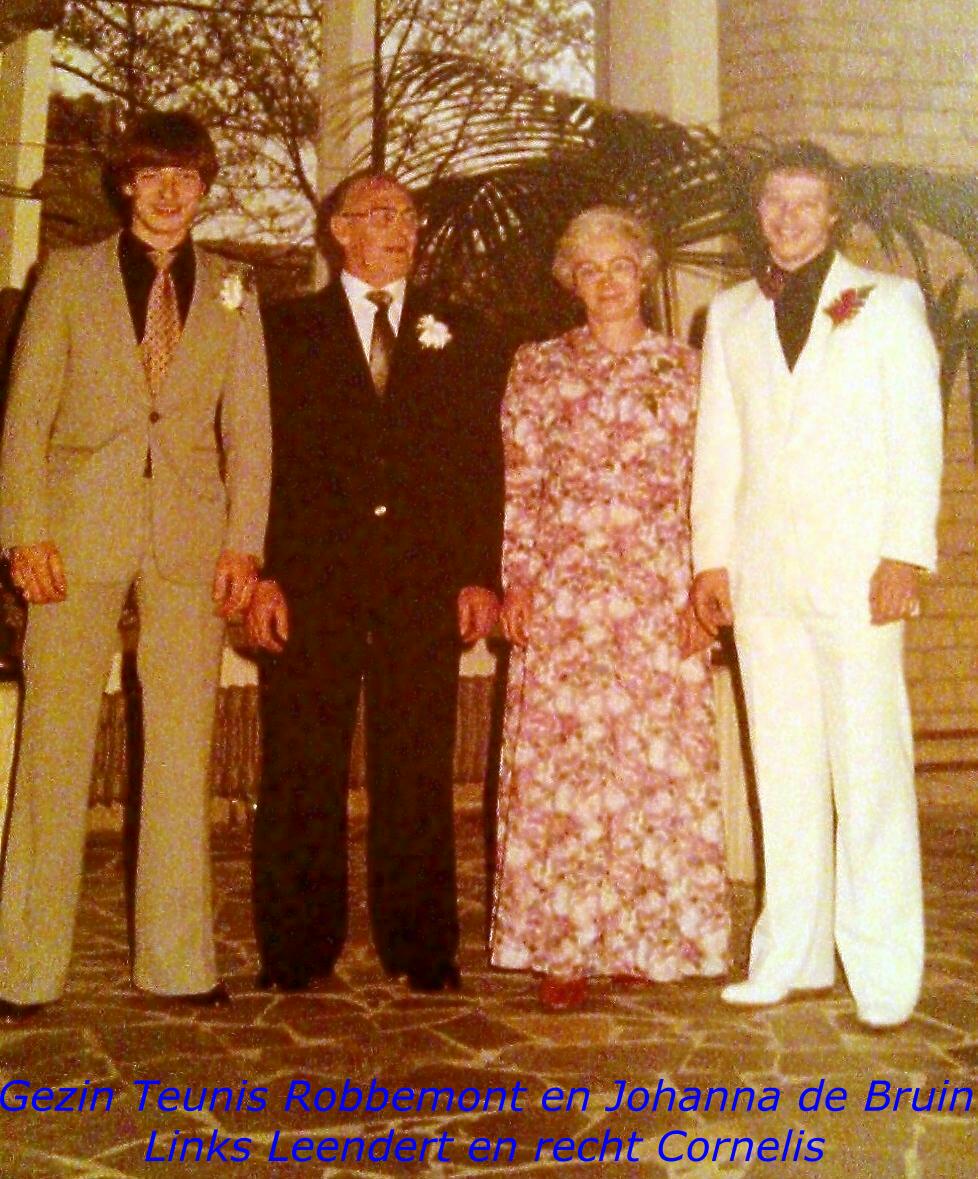 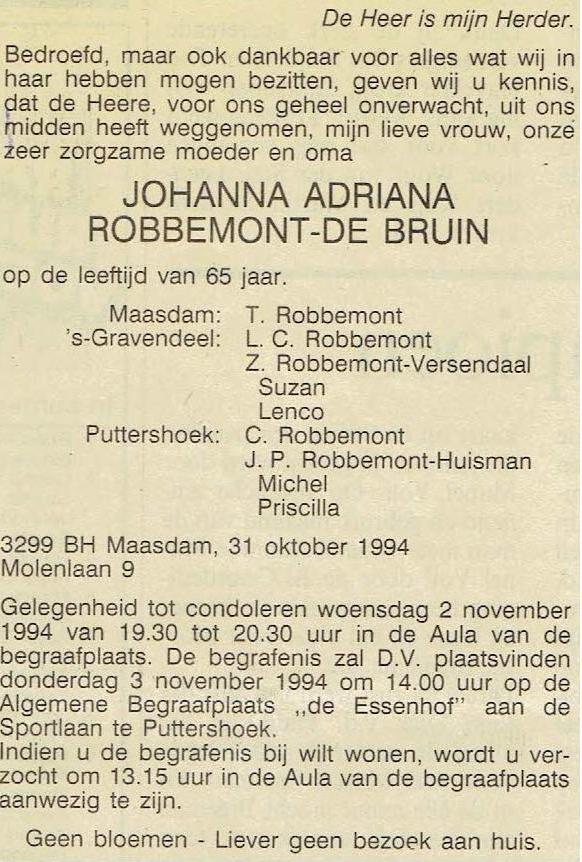 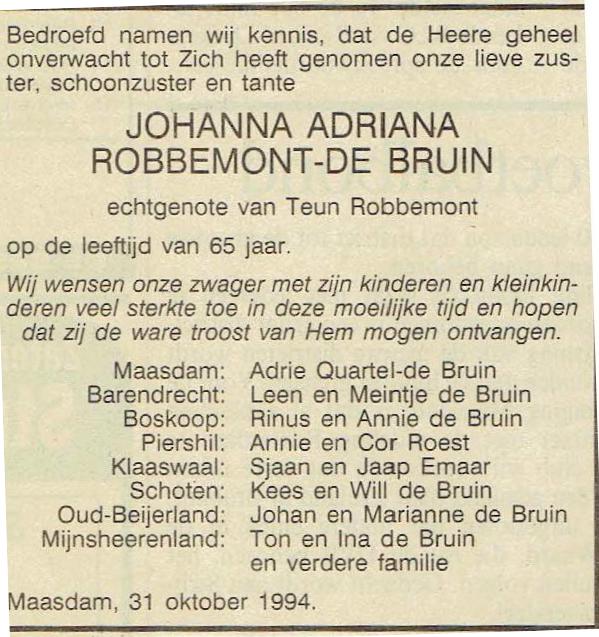 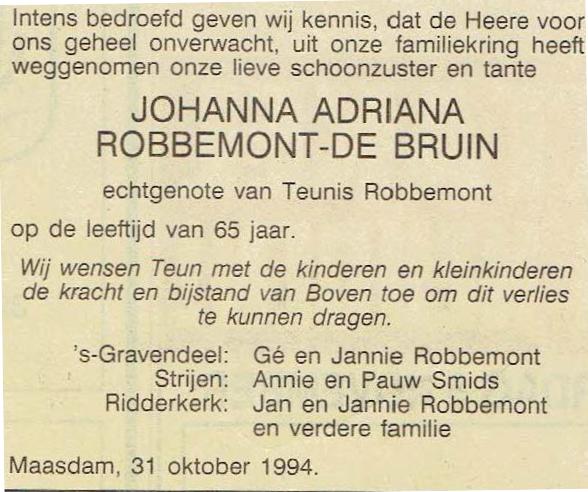 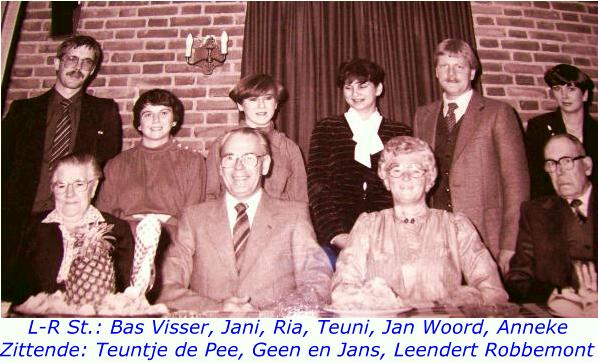 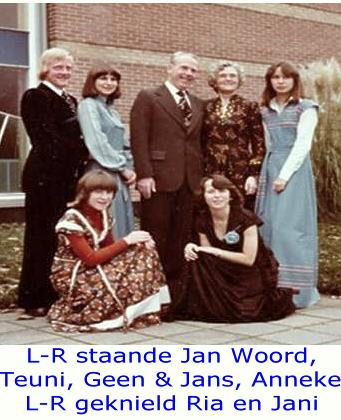 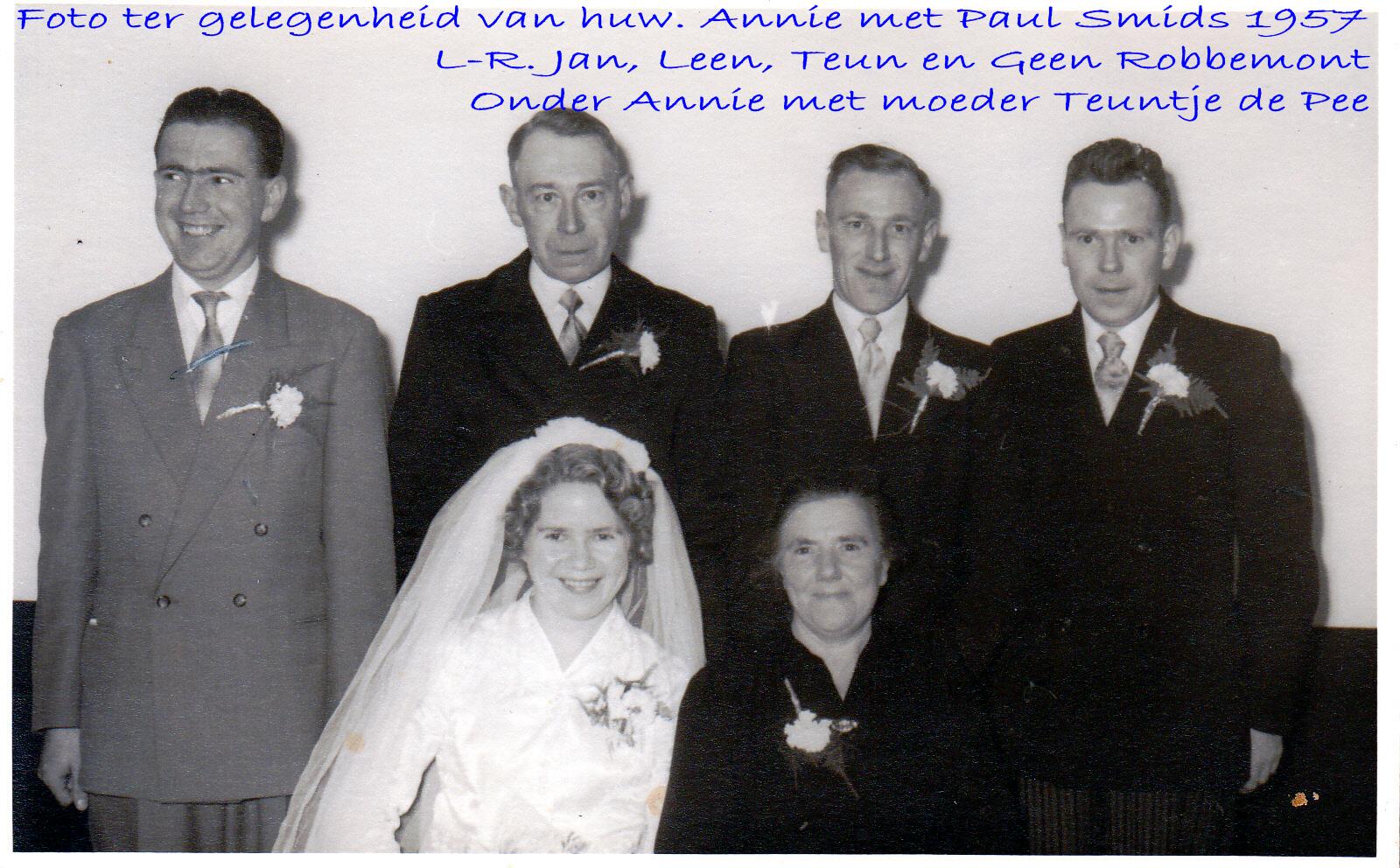 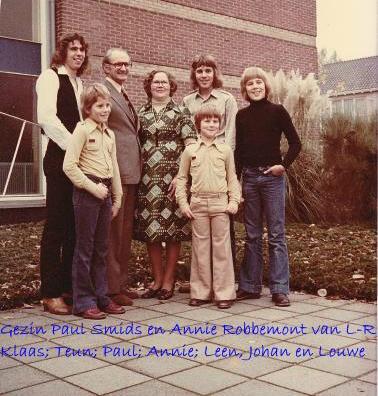 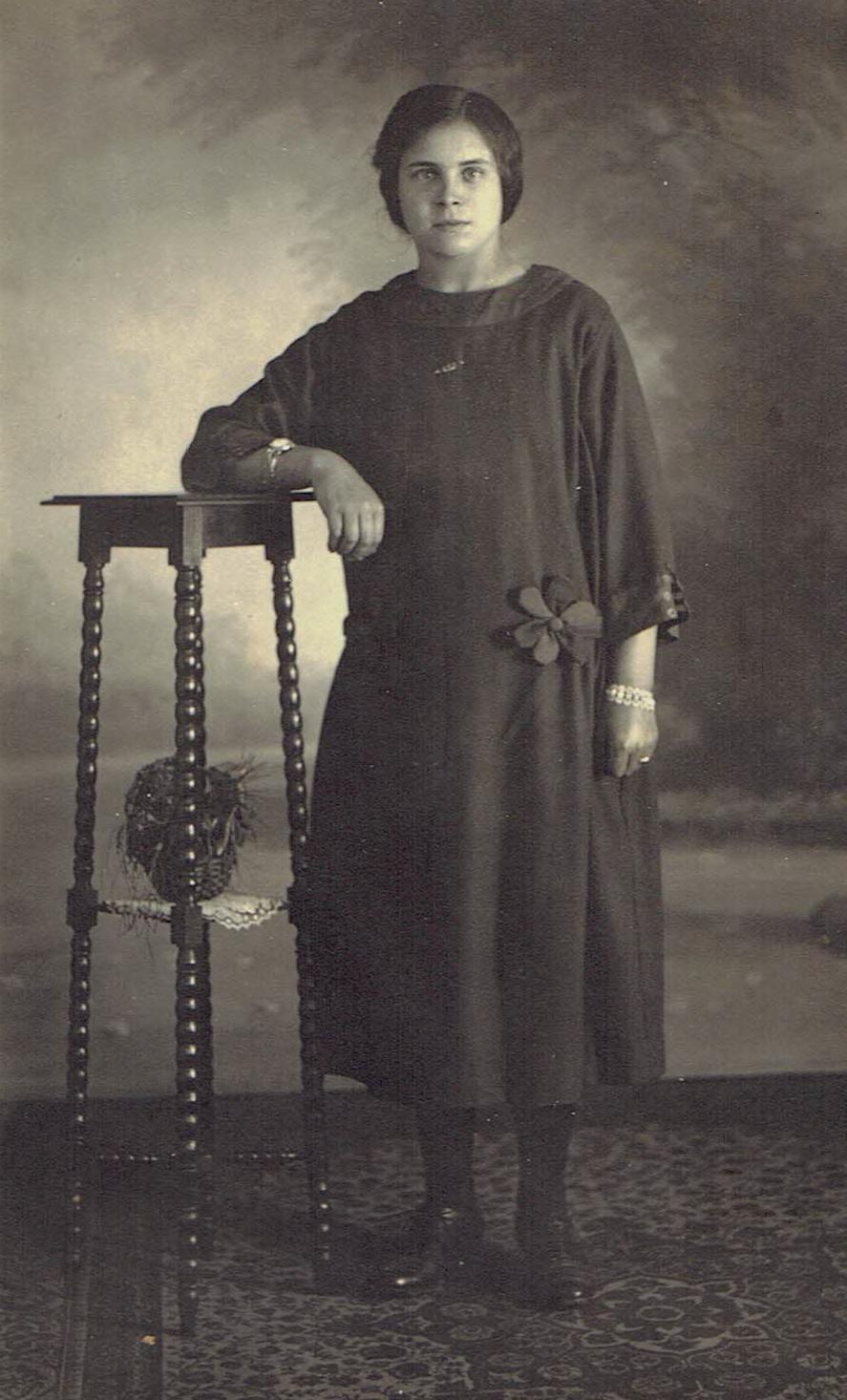 Cornelia Robbemont1906 - 1981
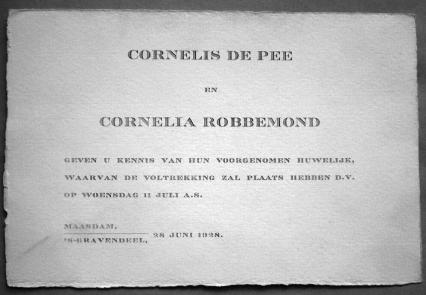 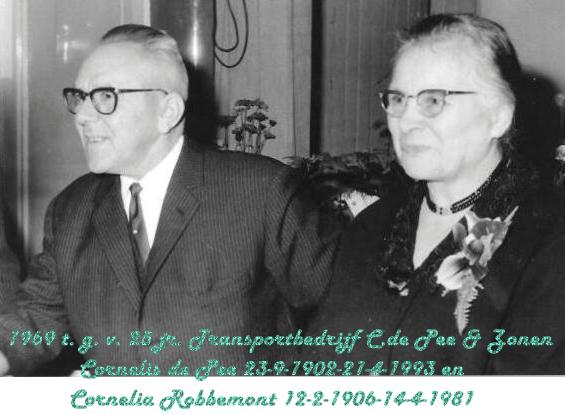 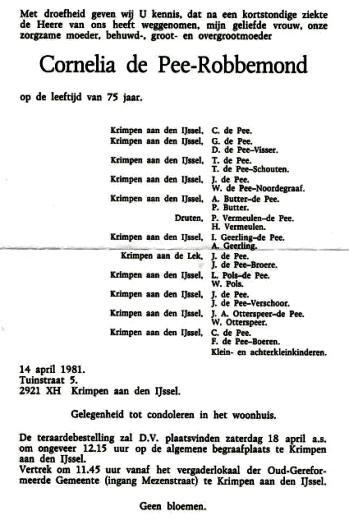 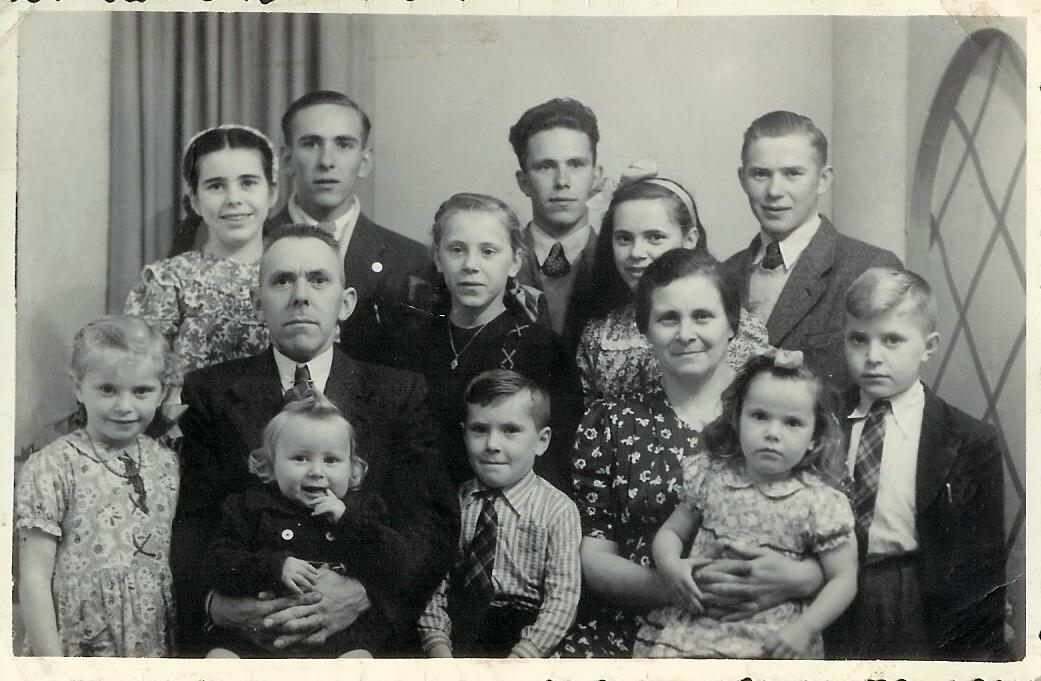 Cornelis de Pee en  Cornelia Robbemontmet de 11 kinderen. Voor namen zie dia hervoor
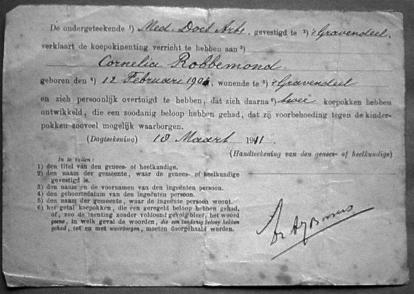 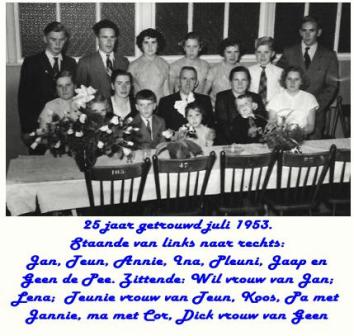 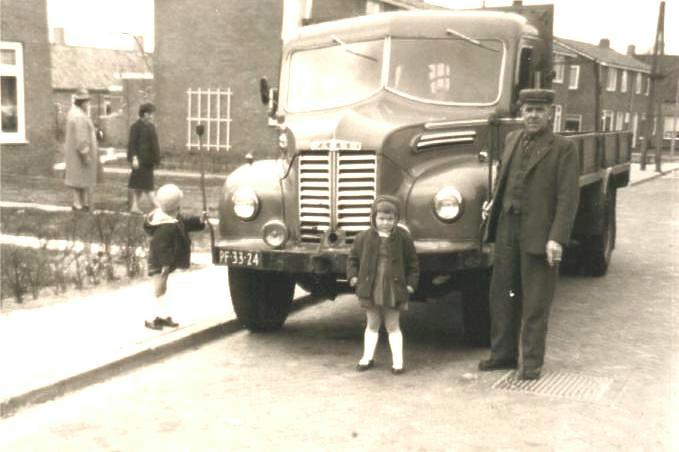 Cees de Pee met één van de vrachtwagens van het transportbedrijf
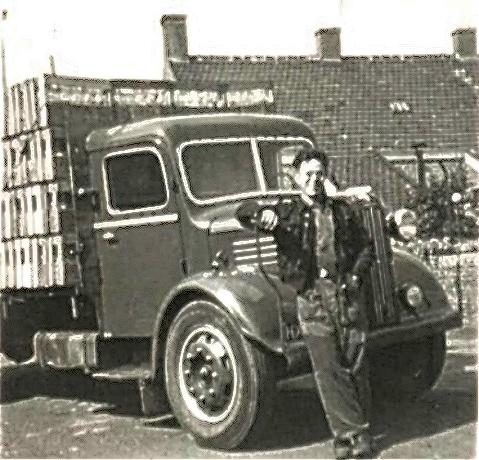 Teun de Pee bij de Austin
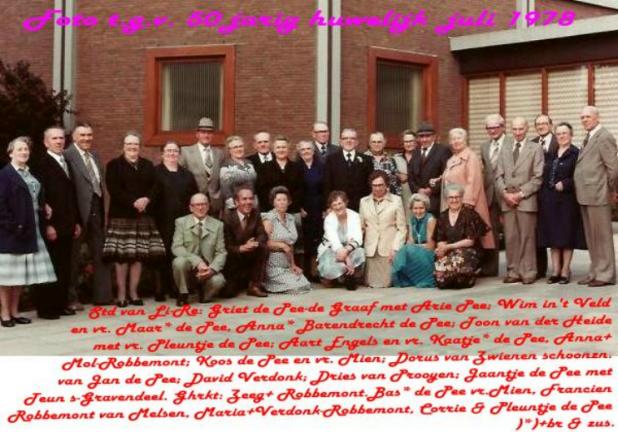 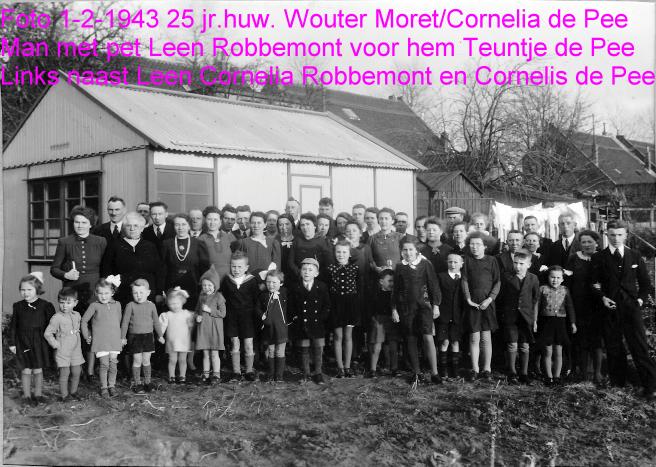 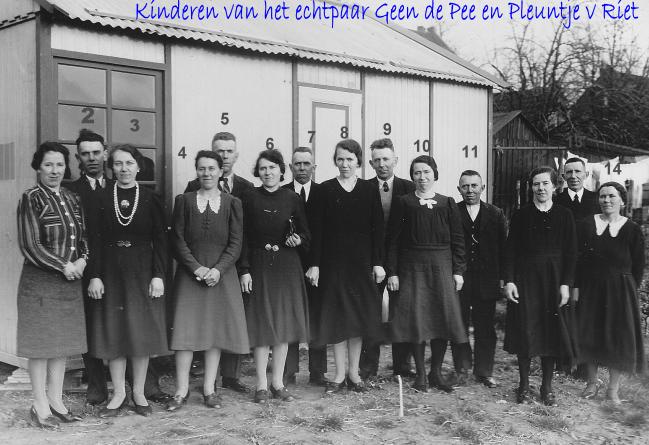 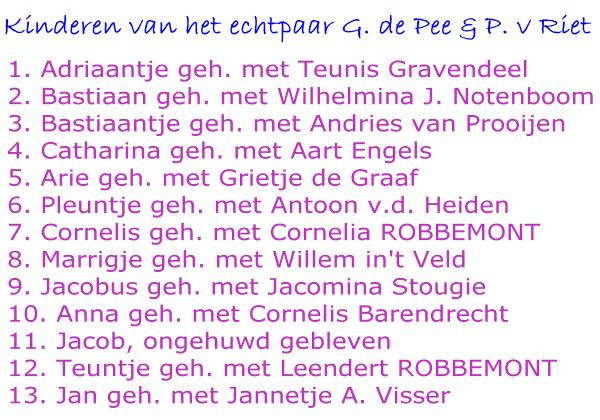 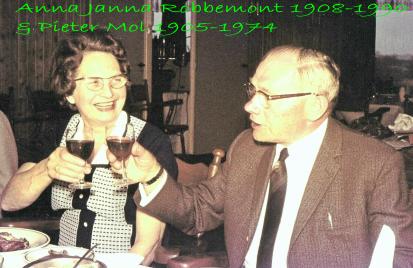 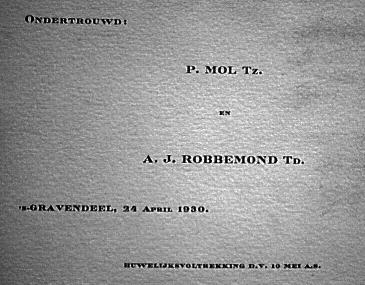 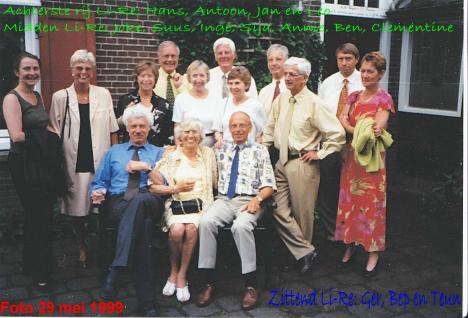 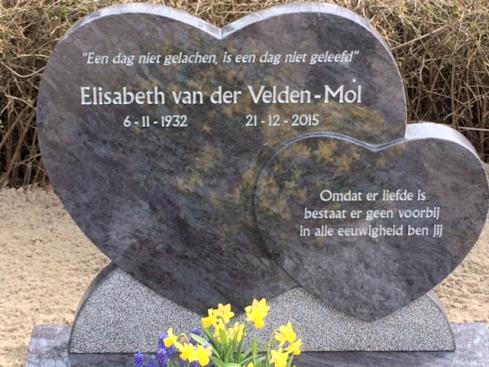 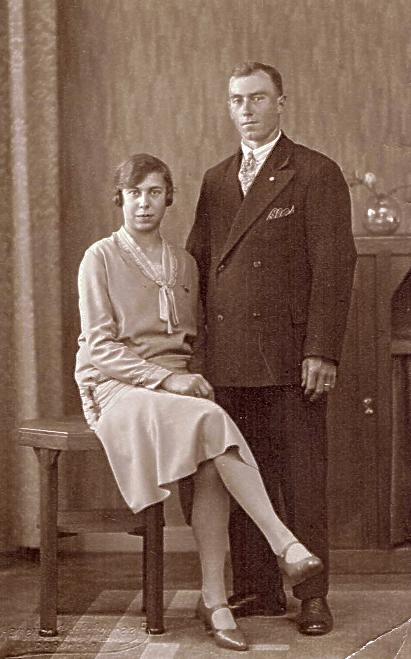 David Verdonk enMaria Robbemont
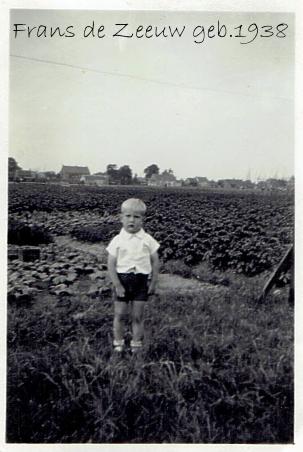 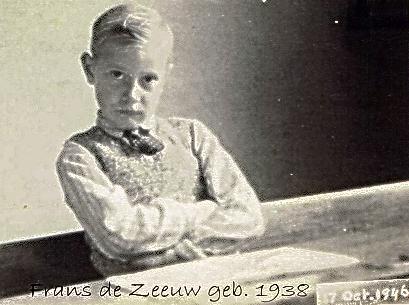 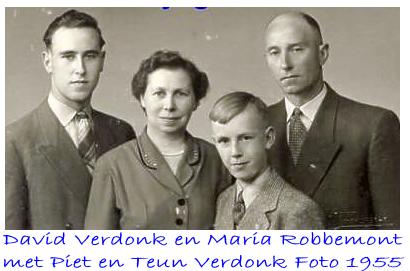 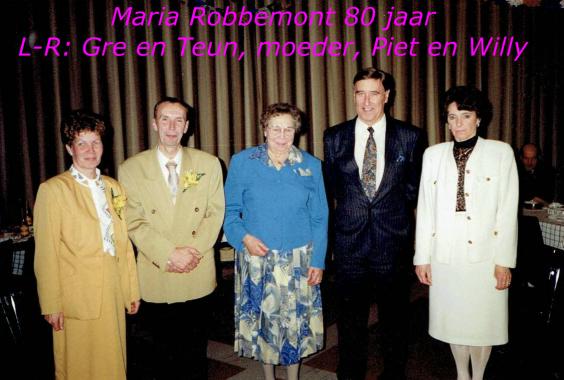 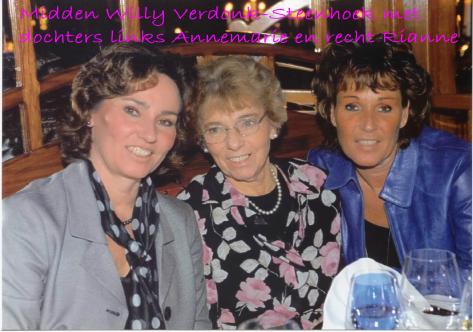 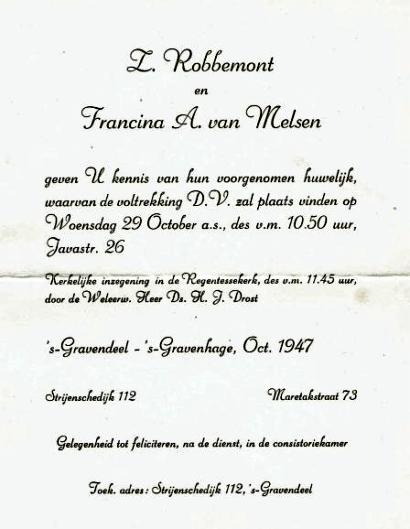 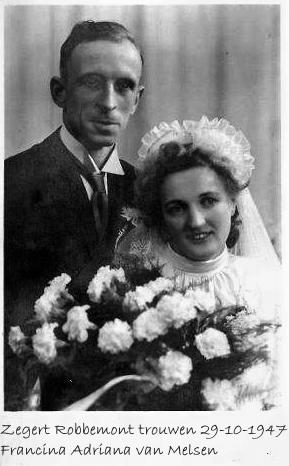 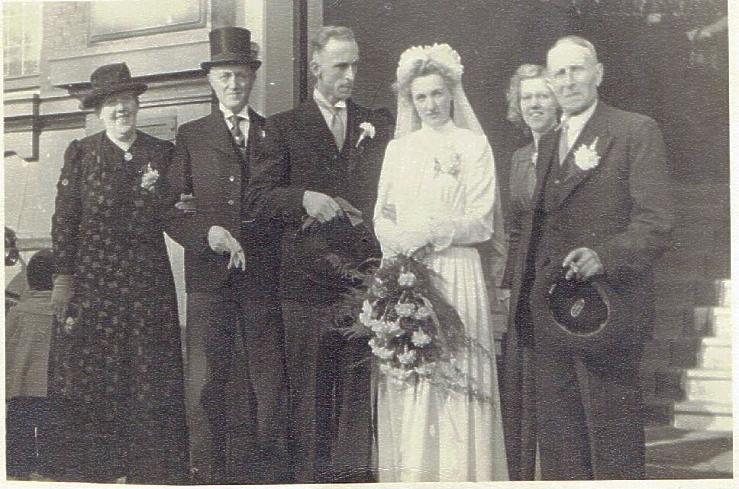 Francien met haar ouders en zuster Zegert met zijn vader
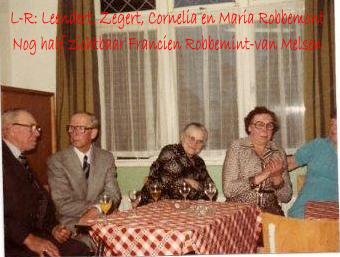 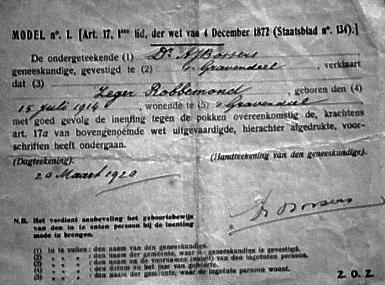 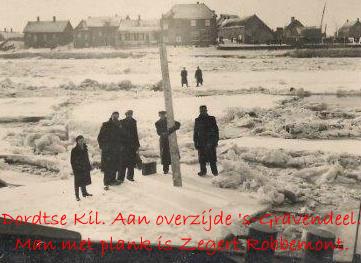 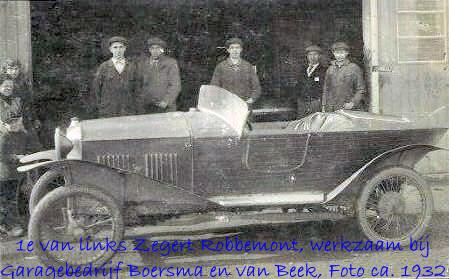 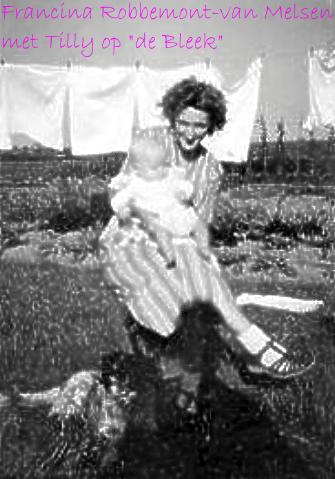 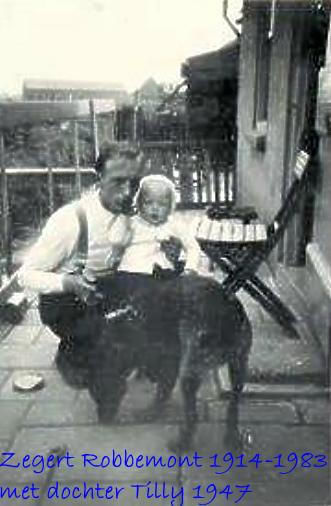 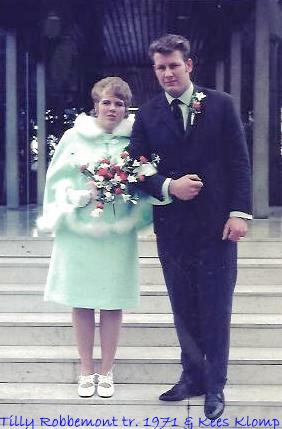 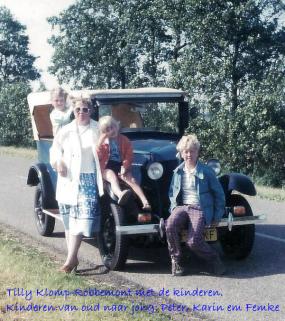 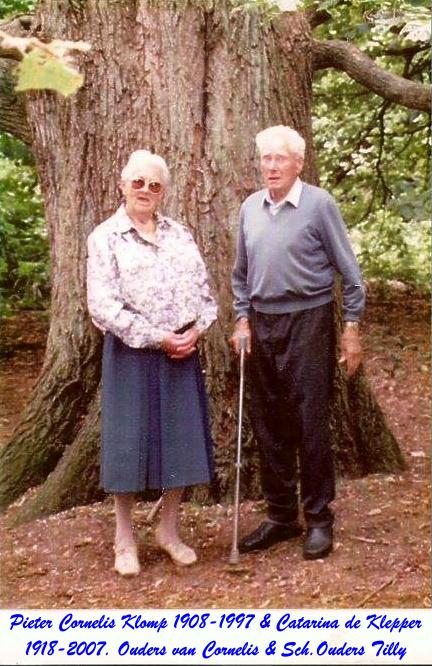 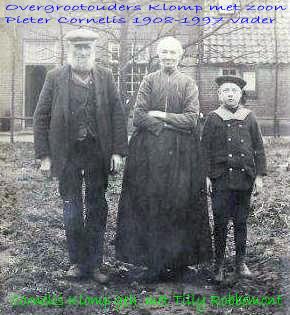 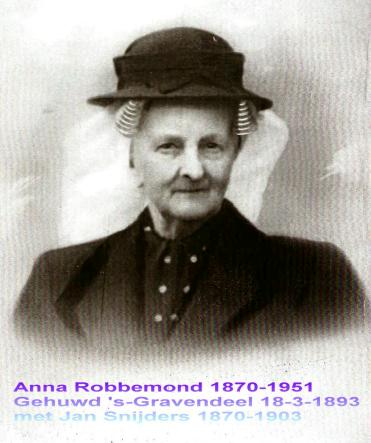 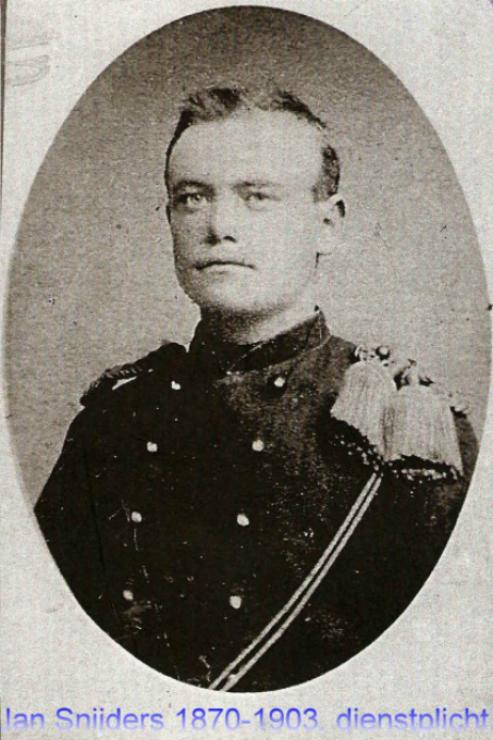 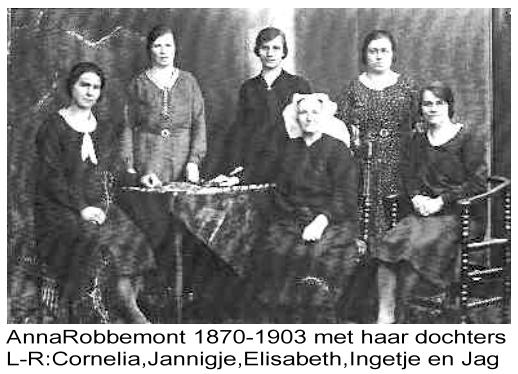